KidZ-Symposion WLAN – Wireless Local Area Network
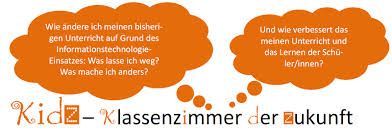 Hammerl Helmut
13-14.03.2014
Warum WLAN?????
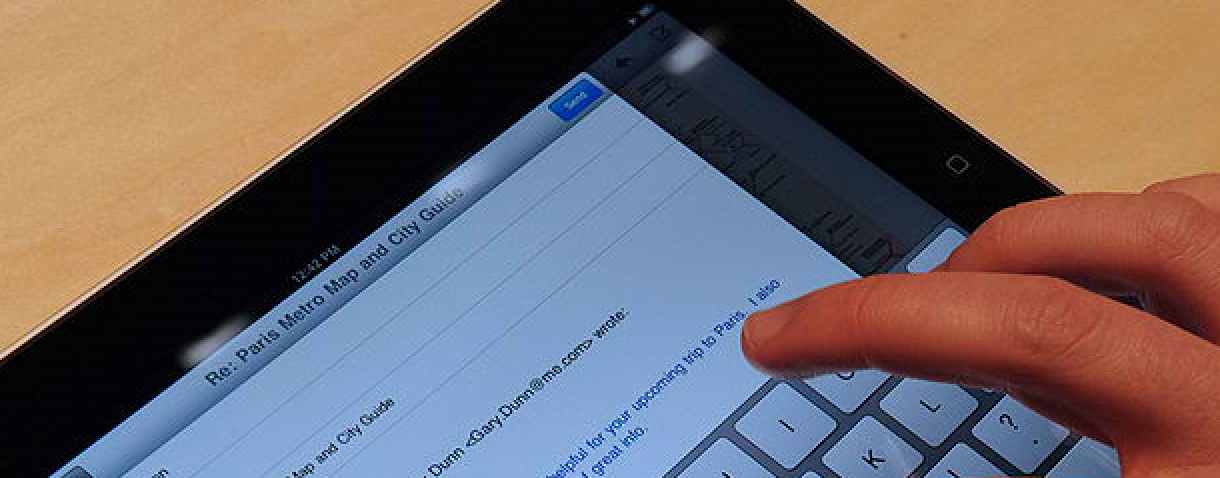 Kein KAT Anschluss
Tablets und Smartphones
BYOD
Freizeitbetreuung
http://upload.wikimedia.org/wikipedia/commons/c/c9/Apple_iPad_Event03.jpg
[Speaker Notes: IEEE Institute of electrical and electronics Engeneers]
WLAN und Gesundheit
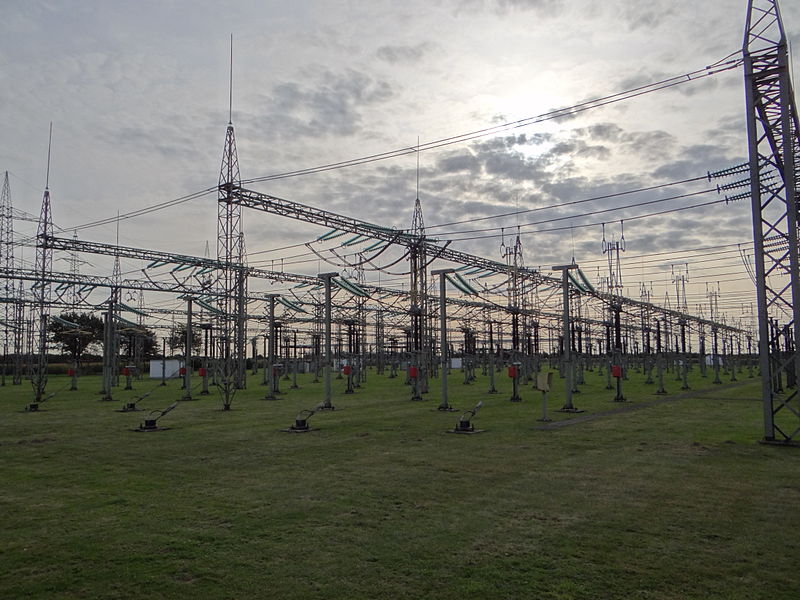 Zürich:
Grenzwerte: Niederlande 80V/m
USA 60V/m
Schweiz 5V/m
Europäisches Parlament 2V/m
2000-2010  Strahlenbelastungswerte halbiert  mehr Antennen besserer Empfang (3,61,8V/m)
Zürich (200 Hotspots,400 Geräte 0,8 V/m)
Klasse mit 20 iPads 0,28V/m
Klasse mit 20 Smartphones 1,9 V/m
Smartphones – je nach Empfang 0,7 bis 5V/m
Je besser der Empfang umso geringer Strahlungsdichte (Leistungsflussdichte)!!!!!
WLAN besser als UMTS oder LTE (G3 oder G4)
Quelle:http://upload.wikimedia.org/wikipedia/commons/1/1d/Umspannwerk_Osterath_%2812%29.JPG
WLAN Eckpunkte
Reichweite
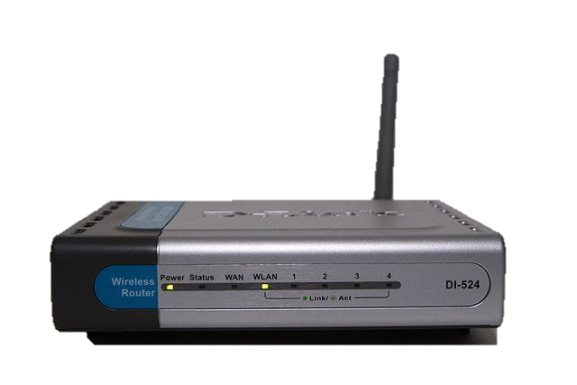 http://upload.wikimedia.org/wikipedia/commons/thumb/9/91/D-Link_DI-524.jpg/640px-D-Link_DI-524.jpg
[Speaker Notes: Fresnelzone: Wellencharakter der elektromagnetischen Strahlung  Rotationsellipsoid (Zeppelin Luftschiff)
100 mW 2,4 GHz
200 mW 5 GHz
Dämpfung Abschwächung  schräg durch Wände]
Reichweite - Störfaktoren
[Speaker Notes: Feuchte Wände]
Störfaktoren
2,4 GHz Band
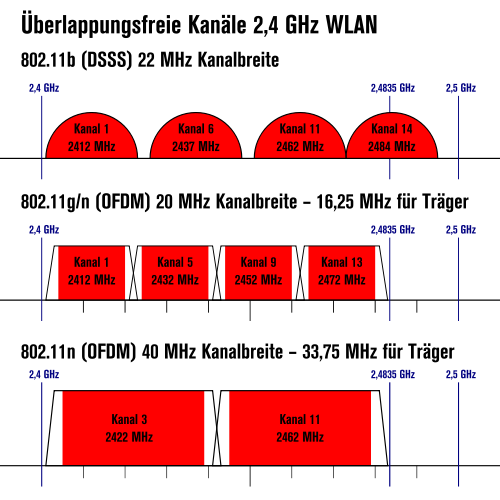 2,4 GHz Band
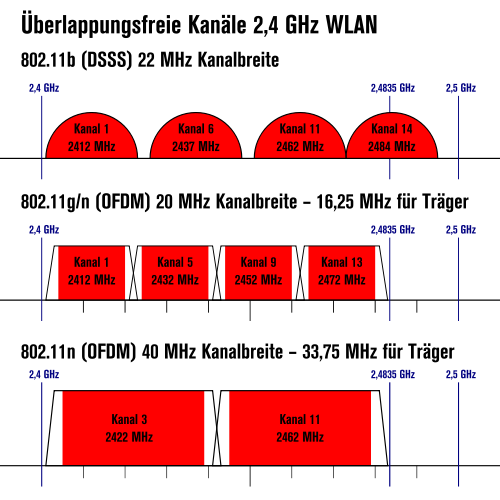 [Speaker Notes: MIMO Multiple In / Multiple Out
Größere Distanzen oder höhere Transferrate
20 MHz  40 MHz und 4 Antennen  600MBits/s (2,4 GHz und 5 GHz)
Pro Stream 150 Mbits/s 2-4 Ströme gebündelt 2-4 Antennen
Oft mehr Antennen zur Entbündelung als Ströme  3 Antennen für 2 Ströme (3T3R § Transmitter/3 Receiver)]
5 GHz Band
[Speaker Notes: 802.11ac 
Im Jahr 2014 soll der neue Standard 802.11ac verabschiedet werden,
Bruttodatenrate von 1300 MBit/s ermöglicht. 
Netto schaffen gute Geräte aber immerhin das Dreifache der 3-Stream-MiMO-Geräte. 
Die Datenübertragung geschieht ausschließlich im 5-GHz-Band und fordert eine größere 
Kanalbreite von 80 MHz, optional eine Kanalbreite von 160 MHz.

802.11ad 
Frühestens ab 2014 soll mit dem 802.11ad-Standard im 60-GHz-Bereich bis zu 7 GB/s auf Strecken von einigen Metern ohne Hindernisse in der Verbindungslinie erreicht werden. Die hohen Datenraten im 60-GHz-Bereich sind durch die dort, gegenüber dem 5-GHz-Bereich, sehr breiten Kanäle möglich. Die Geräte, die für den 60-GHz-Bereich geplant sind, sollen für größere Entfernungen bei reduzierter Datenrate in den 5-GHz- oder 2,4-GHz-Bereich wechseln können.

InSSIDer (service of Set Identifier]
Maximale Übertragungsraten
[Speaker Notes: 802.11 a (5 ghz – 20 mhz) und b (2,4 ghz 22 mhz; 1,6,11)  11mbit – 5-6 mbit netto
802.11 g (5 ghz – 20 mhz) und (2,4 ghz 20 mhz; 1,5,9,13) 54 mbit – 20 – 22 mbit netto
802.11 n (5 ghz – 40 mhz) und (2,4 ghz 40 mhz; ) 600 mbit – 240 mbit netto
(600 Mbit  6 Antennen)

802.11h ghz – 54 mbit/108 mbit 40 mhzadmin

802.11 ac (5 ghz – 80/160 mhz) 6900 mbit
(10 Stück im Geizhals 1300Mbps, 1750Mbps)

802.11n erreicht pro parallelem Inhaltsstrom (engl. stream) maximal 150 Mbit/s (brutto); für höhere Datenraten müssen mehrere (bis zu vier) Ströme gebündelt werden. Dies setzt eine entsprechende Anzahl Sende- und Empfangsantennen jeweils auf beiden Seiten voraus (bis zu vier). Es sind jedoch auch Konstruktionen möglich, die mehr Antennen verwenden als parallele Ströme (z. B. zwei Ströme – 300 Mbit/s – mit drei Antennen).




2,4–2,4835 GHz und 5,15–5,725 GHz]
Maximale Übertragungsraten
… und die Realität?
Unterschied 2,4 GHz – 5 GHz
MIMO – Antennen „bündeln“
Was kann mein Endgerät? 
Anzahl Antennen, Frequenzband, MIMO, …?
Abstand vom Router
Verschlüsselung
Client
(Supplicant)
Accesspoint
(Authenticator)
Active Directory
Authentication
Server
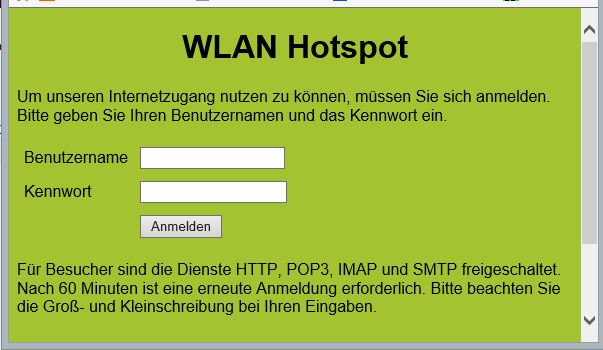 m.muster
*********
[Speaker Notes: Supplicant – Bittsteller
Authenticator – Beglaubiger
Sicherheit abhängig vom gewählten Passwort (Bruteforce) mind. 20 Zeichen lang mit Groß- und Kleinbuchstaben sowie Sonderzeichen und Zahlen  Probleme mit Sonderzeichen ö,ä, (apple)]
Planung eines WLAN
Praxis: InSSIDer(Messen und Installieren)
Ekahau Heatmapper (Freeware)
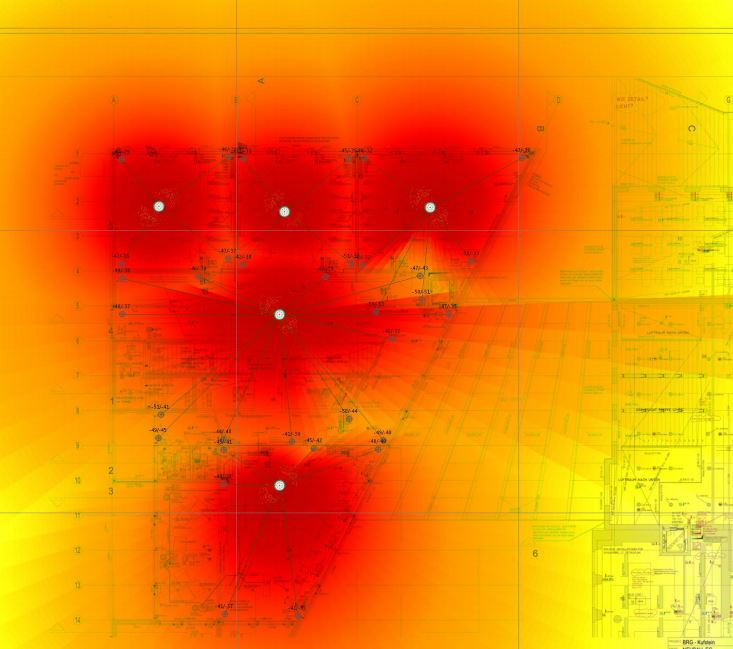 Download: http://sw.ekahau.com
Heatmap des BRG Kufstein
Surfverhalten der Schüler (HTL Rennweg)
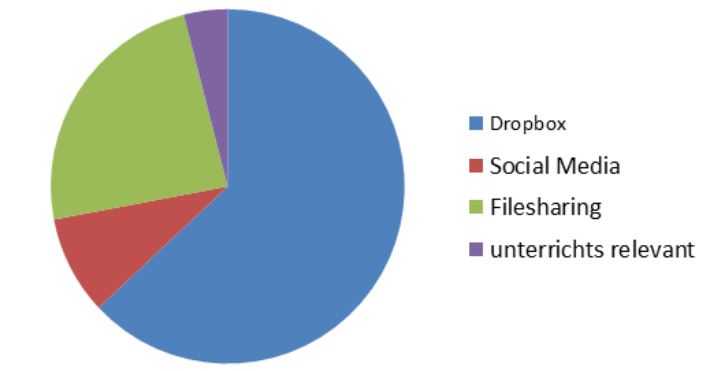 Wer WLAN?
[Speaker Notes: Laptops – Tablets – Handy
elektronisches Klassenbuch
Tablet – Beamer
Schulprojekte
Lehrerfortbildung]
Router
Firewall/Pfsense
Internet
172.16.0.254
SSID: NMS Irgendwo
192.168.13.0
WPA2 - PSK
Schulnetz
172.16.0.0
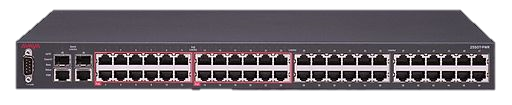 Router
Lehrer Laptop
PC
Server
PC
[Speaker Notes: Ping]
Accesspoint am Pfsense
Firewall/Pfsense
Internet
192.168.13.254
172.16.0.254
SSID: NMS Irgendwo
192.168.13.0
WPA2 – PSK
Captiveportal
Schulnetz
172.16.0.0
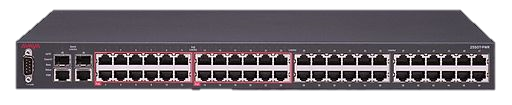 AP
Lehrer Laptop
PC
Server
PC
[Speaker Notes: Scenario:]
WLAN Controller
Firewall/Pfsense
Internet
SSID: INTERN
192.168.13.0
WPA2 – PSK
WPA2 - Enterprise
192.168.13.254
172.16.0.254
Schulnetz
172.16.0.0
Controller
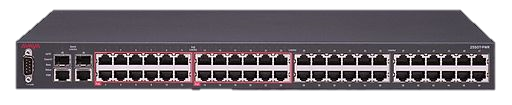 Lehrer Laptop
PC
Server
PC
AP
AP
AP
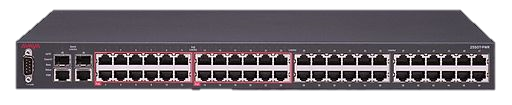 [Speaker Notes: Unterschied Router – Controller

Controller:
Managed APs
Überblick über ges. Wlan
Zentrale Einrichtung von SSIDs
Zugriffsbeschränkungen]
WLAN Controller
Firewall/Pfsense
Internet
SSID: INTERN
192.168.13.0
WPA2 – PSK
WPA2 - Enterprise
192.168.13.254
172.16.0.254
Schulnetz
172.16.0.0
Controller
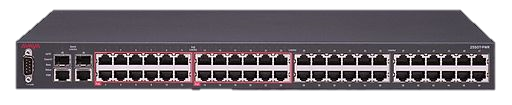 Lehrer Laptop
Laptopklasse
PC
Server
PC
AP
AP
AP
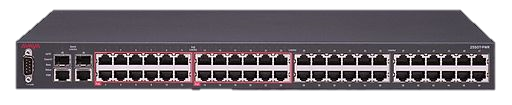 WLAN Controller
Firewall/Pfsense
Internet
SSID: INTERNET
192.168.13.0
Hotspot
WPA2 - Enterprise
192.168.13.254
172.16.0.254
Schulnetz
172.16.0.0
Controller
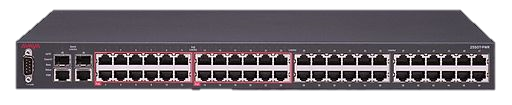 Lehrer Laptop
Laptopklasse
Schüler/Gäste
PC
Server
PC
AP
AP
AP
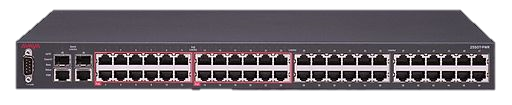 WLAN Controller
Firewall/Pfsense
Internet
192.168.14.254
Gäste
Schüler
SSID: INTERN
192.168.13.0
WPA2 - Enterprise
192.168.13.254
172.16.0.254
Schulnetz
172.16.0.0
SSID: INTERNET
192.168.14.0
Hotspot
Controller
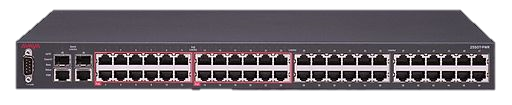 Lehrer Laptop
Laptopklasse
AP
AP
AP
PC
Server
PC
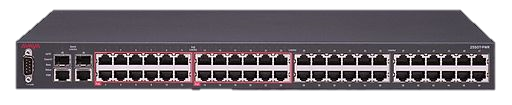 VLAN
WLAN Controller
Firewall/Pfsense
Internet
192.168.13.254
Gäste
Schüler
SSID: INTERN
192.168.13.0
WPA2 - Enterprise
SSID: versteckt
172.16.0.0
WPA2 – Enterprise
Computerzertifikat
192.168.13.254
172.16.0.254
Schulnetz
172.16.0.0
SSID: INTERNET
192.168.14.0
Hotspot
Controller
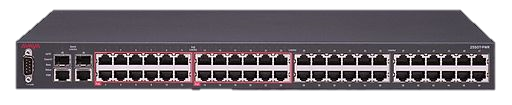 Lehrer Laptop
Schul-Laptops
AP
AP
AP
PC
Server
PC
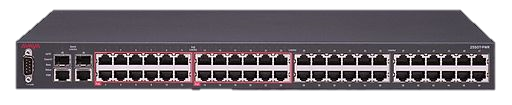 VLAN
WLAN Controller
Firewall/Pfsense
Internet
192.168.13.254
Gäste
Schüler
SSID: INTERN
192.168.13.0
WPA2 - Enterprise
SSID: versteckt
172.16.0.0
WPA2 – Enterprise
Computerzertifikat
192.168.13.254
172.16.0.254
Hardware Controller
oder
PC mit Controlling Software
Schulnetz
172.16.0.0
SSID: INTERNET
192.168.14.0
Hotspot
Controller
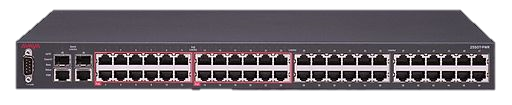 Lehrer Laptop
Laptopklasse
AP
AP
AP
PC
Server
PC
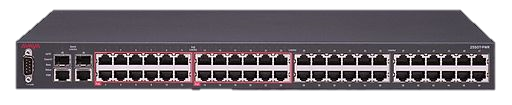 VLAN
Kostenvoranschläge( 1 Conroller, 1 PoE Switch und 14 Accesspoints)